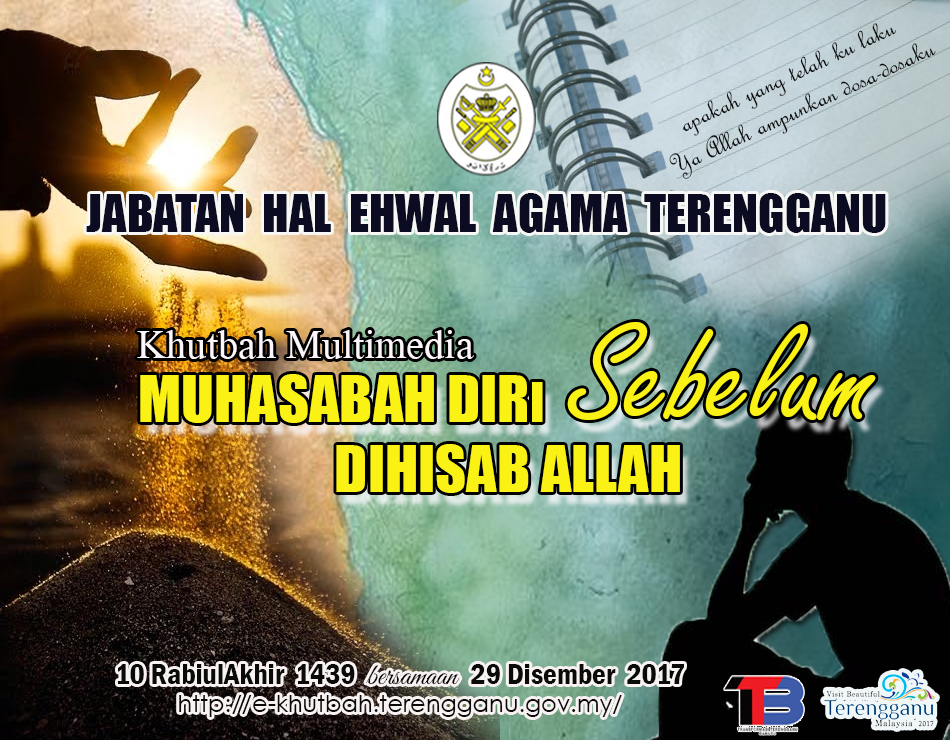 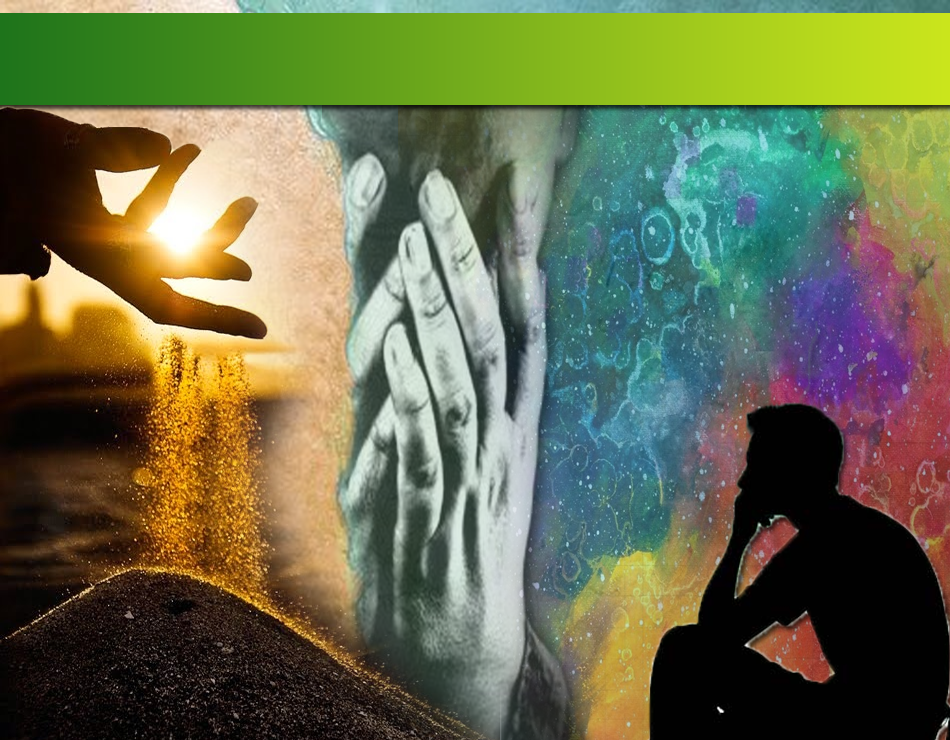 Pujian Kepada Allah S.W.T.
الْحَمْدُ لِلَّهِ
Segala puji-pujian hanya bagi Allah S.W.T.
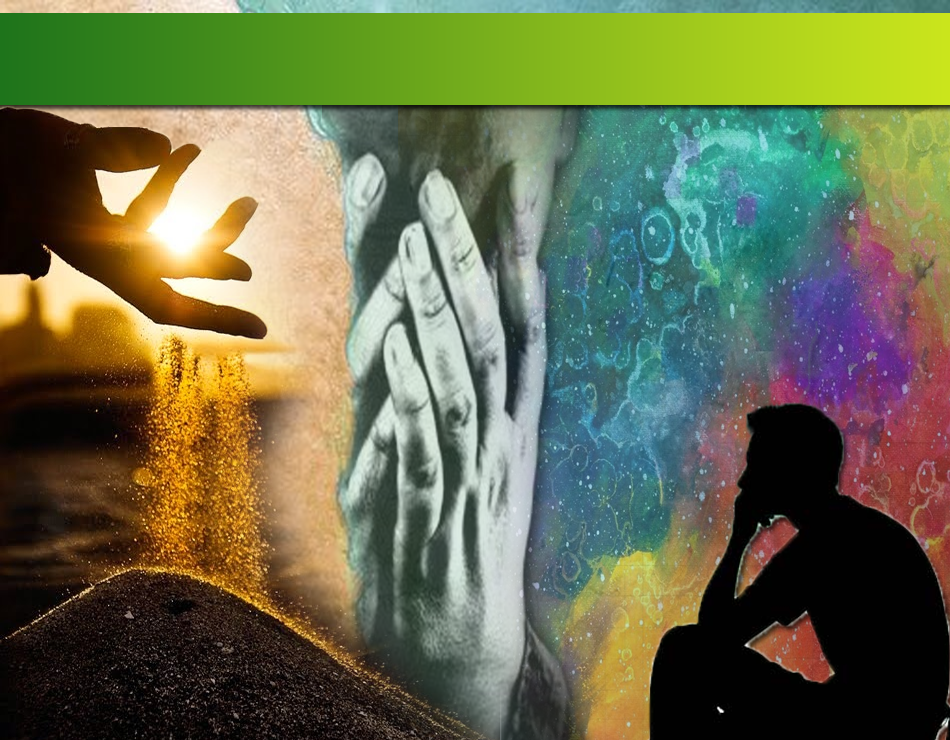 Syahadah
وَأَشْهَدُ أَنْ لآ إِلَهَ إِلاَّ اللهُ وَحْدَهُ لاَ شَرِيْكَ لَهُ، وَأَشْهَدُ أَنَّ سَيِّدَنَا مُحَمَّدًا عَبْدُهُ وَرَسُوْلُهُ
Dan kami bersaksi  bahawa sesungguhnya tiada tuhan melainkan Yang Maha Esa, tiada sekutu bagiNya dan juga kami  bersaksi bahawa nabi Muhammad S.A.W hambaNya dan rasulNya.
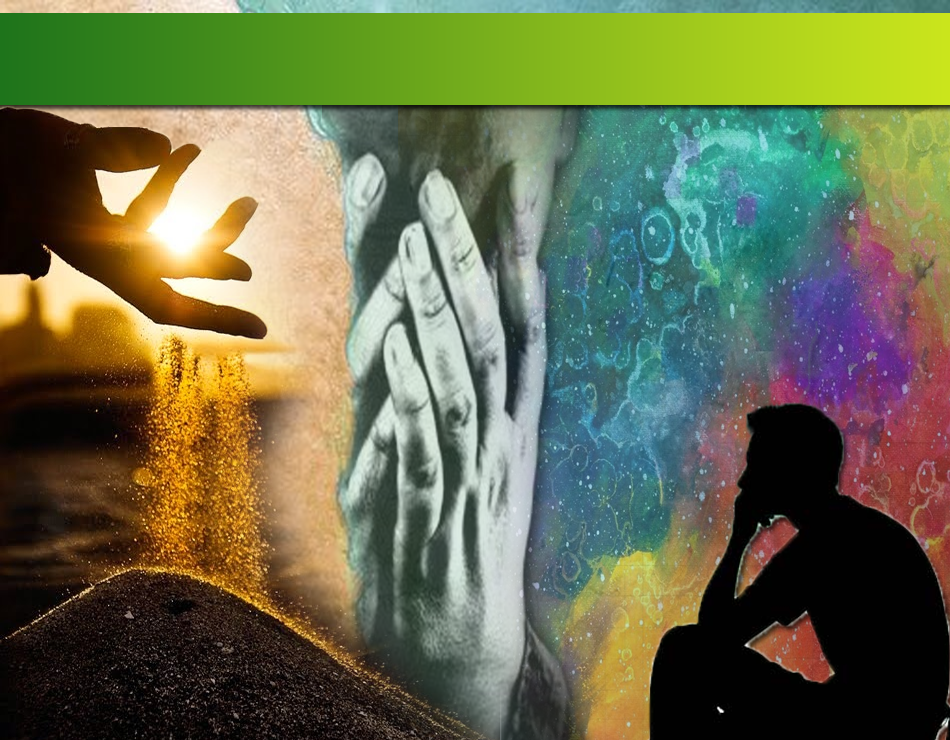 Selawat Ke Atas Nabi Muhammad S.A.W
اللَّهُمَّ صَلِّ وَسَلِّمْ عَلَى سَيِّدِنَا وَحَبِيْبِنَا مُحَمَّدٍ وَعَلَى آَلِهِ وأَصْحَابِه وَمَنْ تَبِعَهُمْ بِإحْسَانٍ إِلَى يَوْمِ الدِّيْنِ.
Ya Allah, cucurilah rahmat dan sejahtera ke atas hambaMu dan rasulMu Nabi Muhammad S.A.W dan ke atas keluarganya dan para sahabatnya serta para pengikut baginda sehingga hari pembalasan.
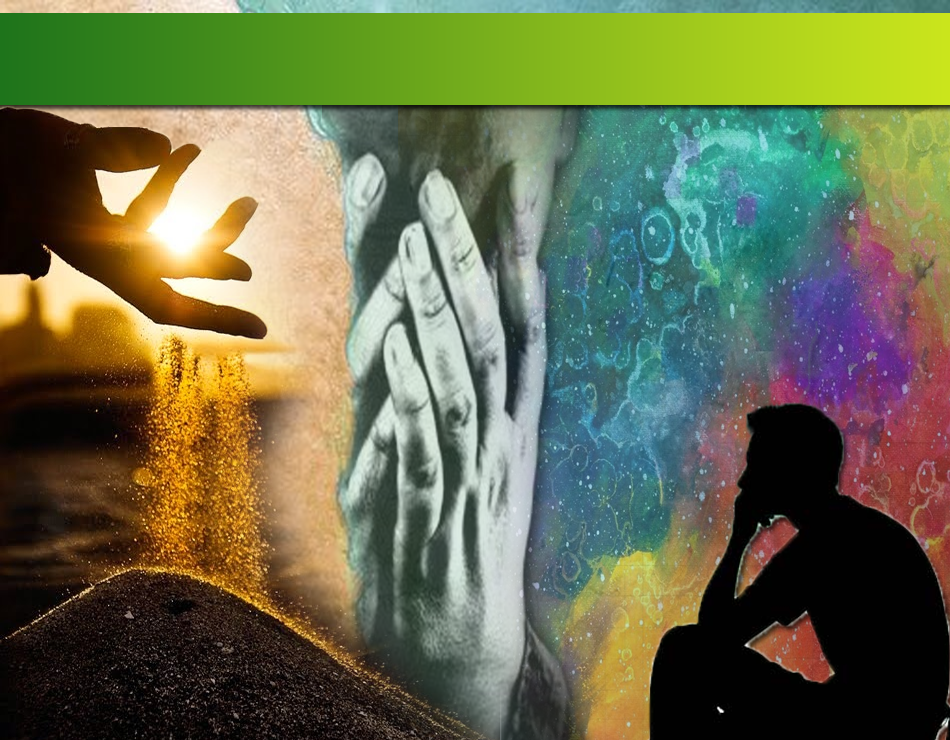 Pesanan Takwa
اتَّقُوْا اللهَ حَقَّ  تُقَاتِهِ، وَأُوْصِيْكُمْ وَنَفْسِي بِطَاعَته
Bertaqwalah kepada Allah Taala dengan sebenar-benar taqwa, dan aku berpesan kepada semua untuk melakukan ketaatan kepadaNya.
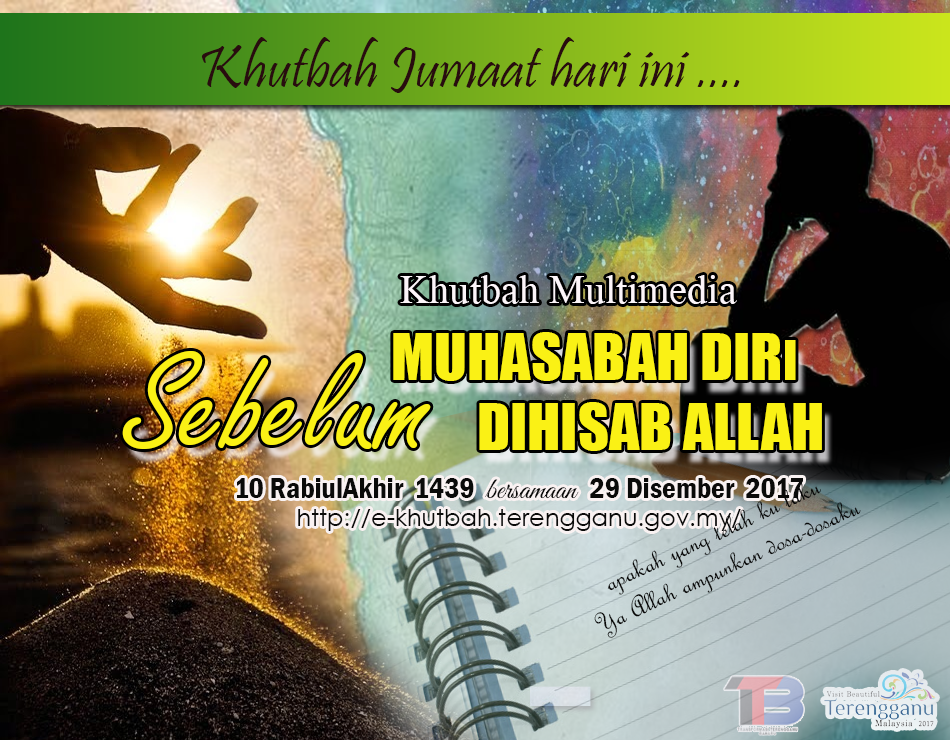 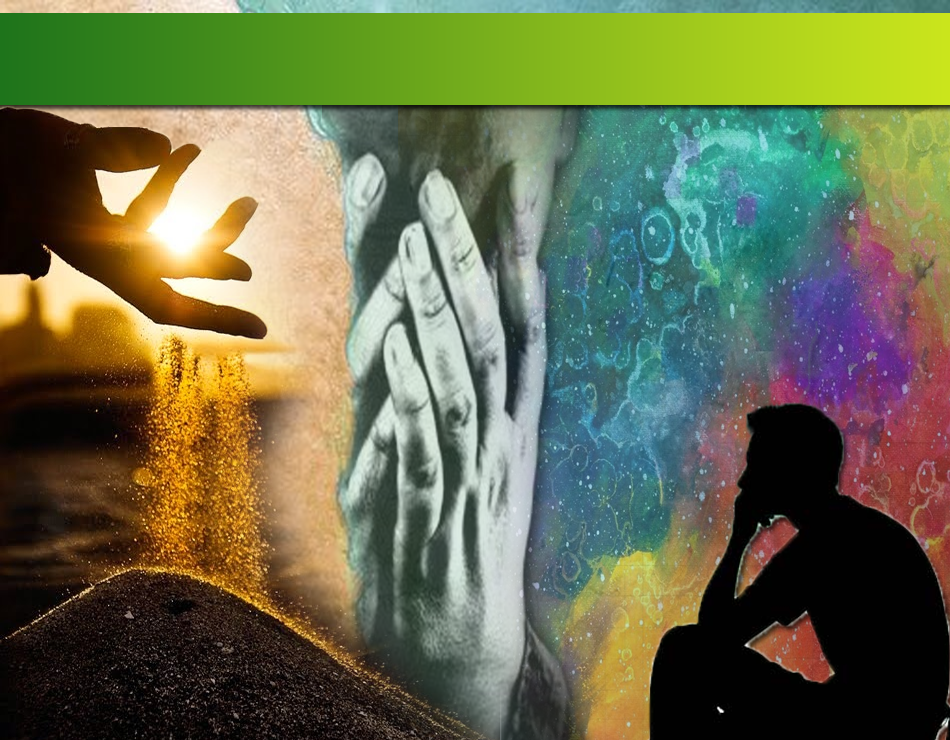 Pengertian Muhasabah Diri
Menilik dan memeriksa diri
Sikap, pengucapan dan gerak kerja
Teruskan dan tambah nilai kebaikan
Perbetulkan kesilapan
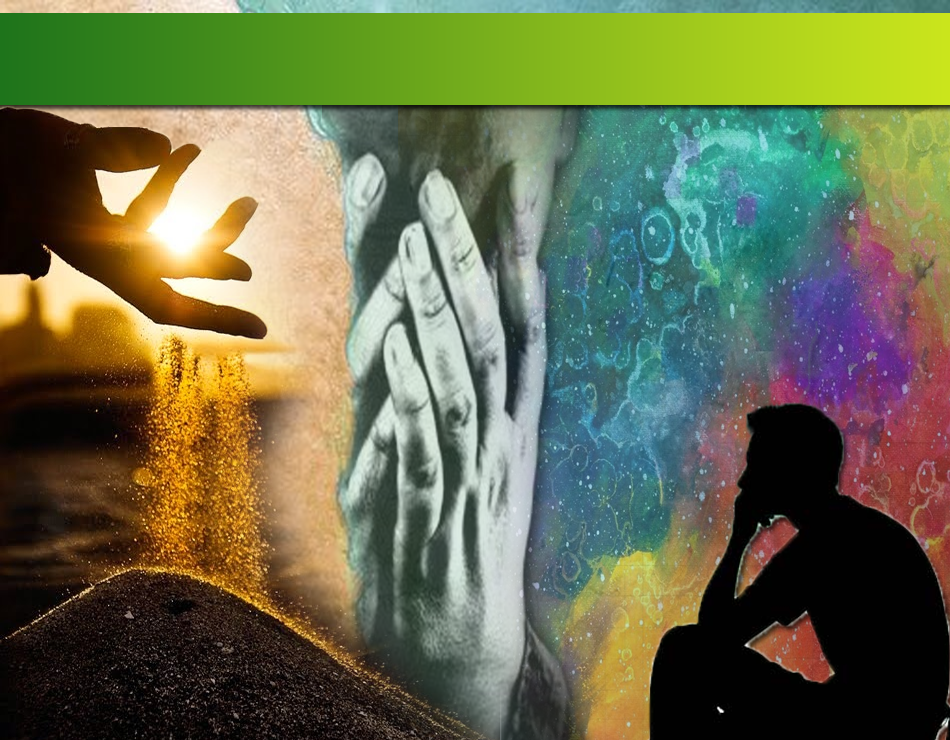 Firman Allah swt …
يَا أَيُّهَا الَّذِينَ آمَنُوا اتَّقُوا اللَّهَ وَلْتَنظُرْ نَفْسٌ مَّا قَدَّمَتْ لِغَدٍ ۖ وَاتَّقُوا اللَّهَ ۚ إِنَّ اللَّهَ خَبِيرٌ بِمَا تَعْمَلُونَ
Surah Al Hasyr,  Ayat 18
“Wahai orang yang beriman! Bertakwalah kepada Allah; dan hendaklah tiap-tiap diri melihat dan memerhatikan apa yang ia telah sediakan untuk hari esok. Dan bertakwalah kepada Allah, sesungguhnya Allah Amat Meliputi Pengetahuan-Nya akan segala yang kamu kerjakan”.
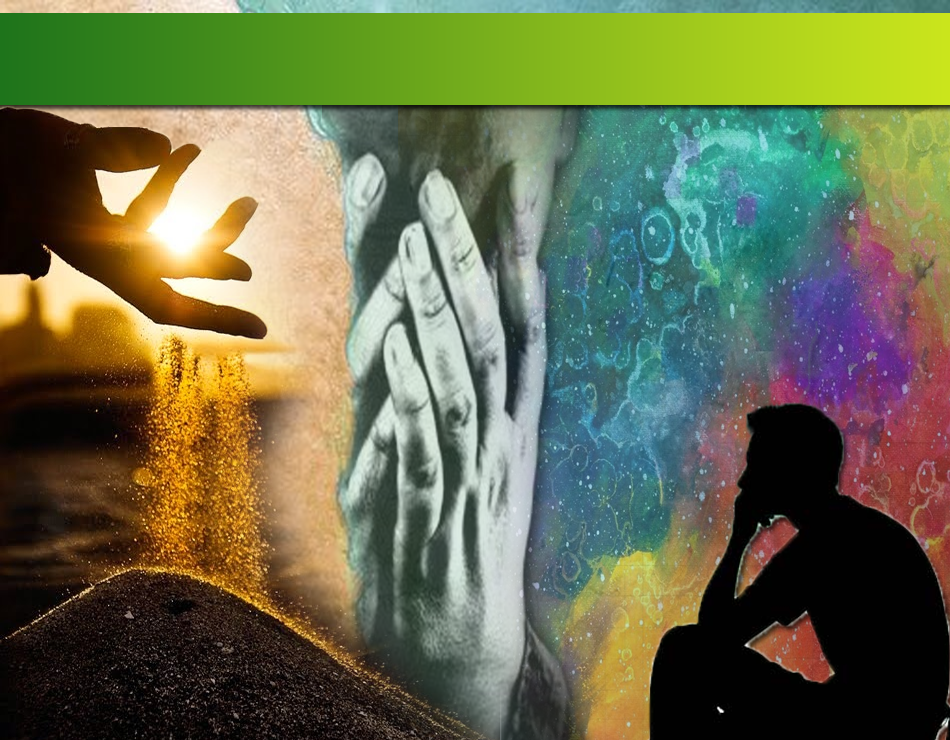 Pelihara Diri Daripada Kemurkaan Allah
Hidup dalam syariat
Sentiasa muhasabah diri
Hindari Perlakuan maksiat
Sedari kehadiran Allah dalam kehidupan
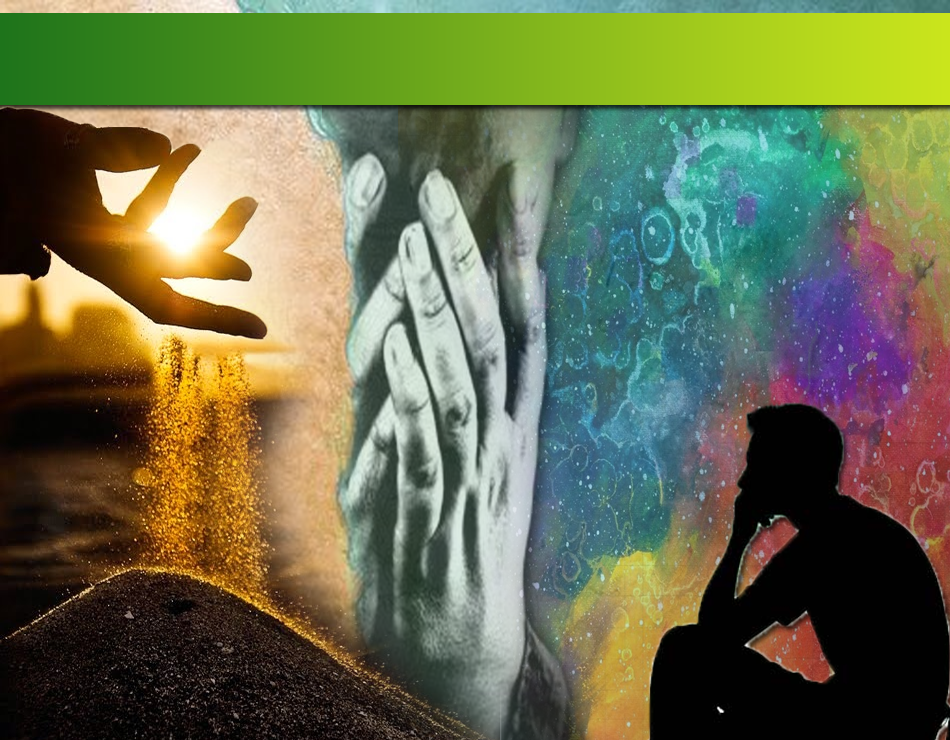 Matlamat muhasabah diri
Setiap masa
Persiapan diri menghadapi hari kiamat yang tidak diketahui masa dan tarikhnya
Sentiasa berada di landasan yang betul
Sentiasa bersedia mengadap Allah Taala
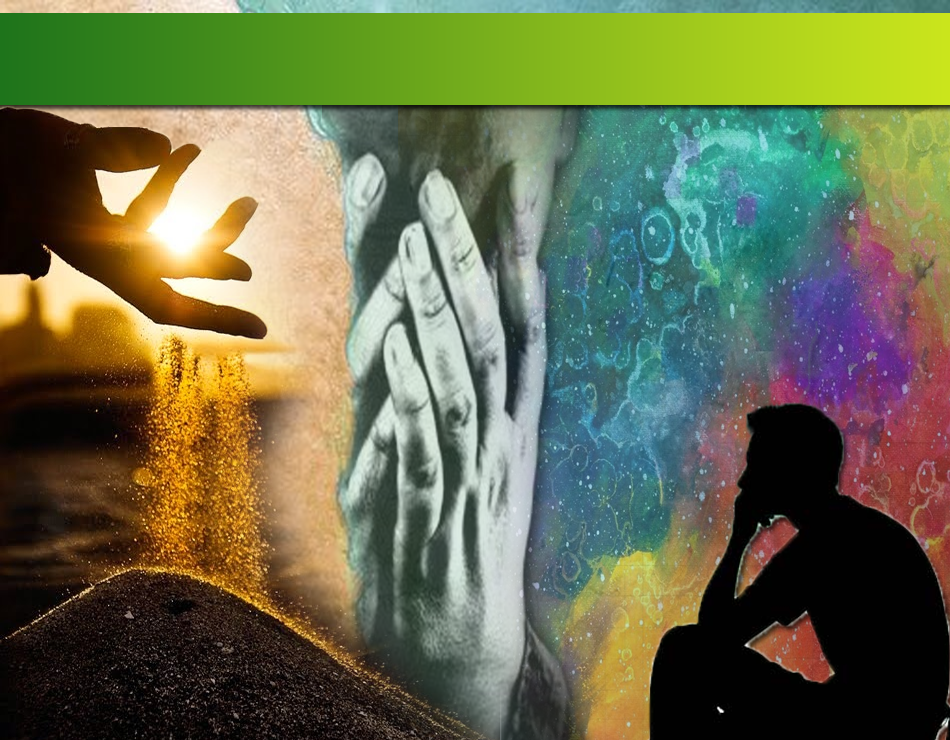 Firman Allah swt …
يَوْمَئِذٍ تُعْرَضُونَ لَا تَخْفَىٰ مِنكُمْ خَافِيَةٌ
Surah Al Haqqah,  Ayat 18
“Pada hari itu, kamu semua dihadapkan (untuk hitungan amal); tidak ada yang tersembunyi (kepada Allah) dari perkara-perkara kamu yang tersembunyi”.
???
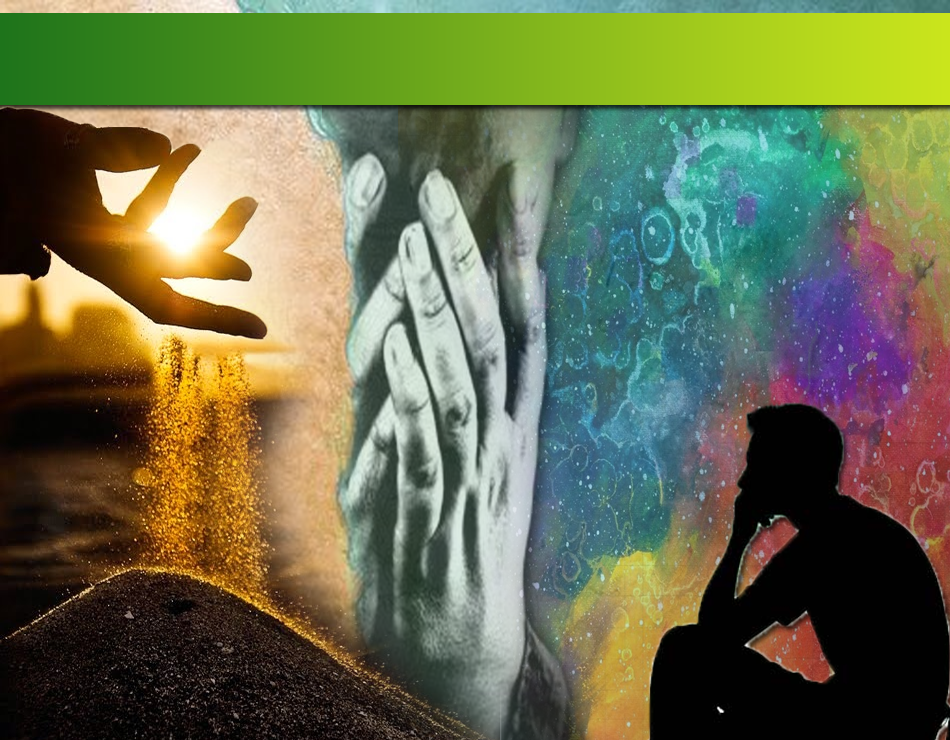 Soal Pada Diri…..
Apakah kehidupan kita sejajar dengan syariat?
Adakah kita pengikut setia Junjungan Rasulullah SAW?
Adakah kita mampu mengawal diri daripada maksiat?
Adakah kita menunaikan hak Allah dan hambaNya dengan sempurna?
Adakah kita siap sedia menemui Allah pada bila-bila masa?
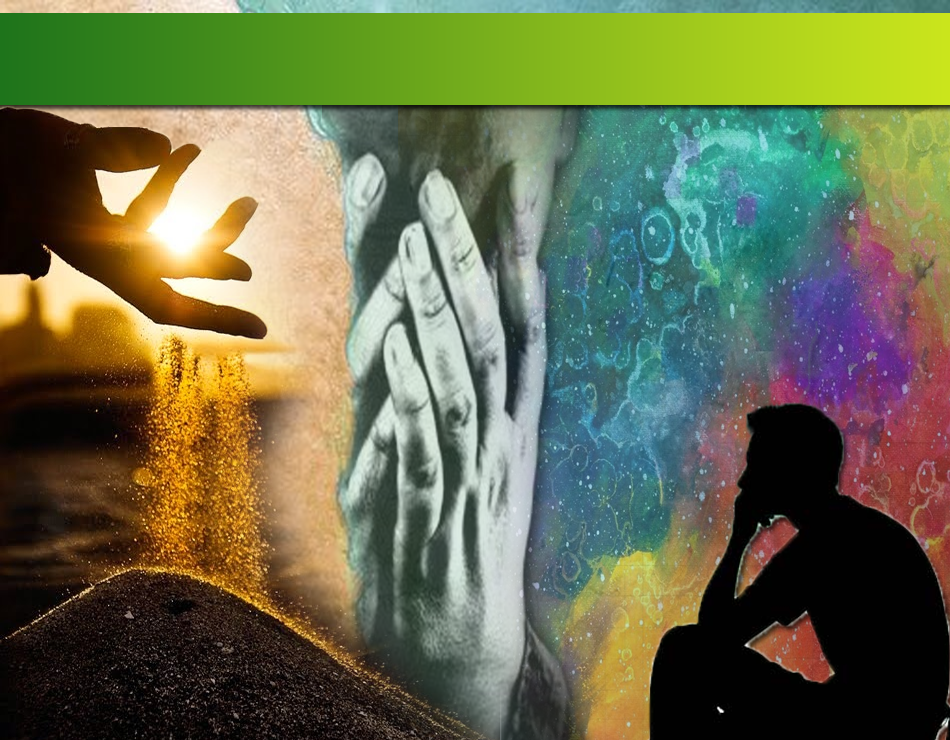 Firman Allah swt …
بَلِ الْإِنسَانُ عَلَىٰ نَفْسِهِ بَصِيرَةٌ
Surah Al Qiamah,  Ayat 14
“Bahkan manusia itu sangat mengetahui dengan mendalam terhadap dirinya sendiri.”
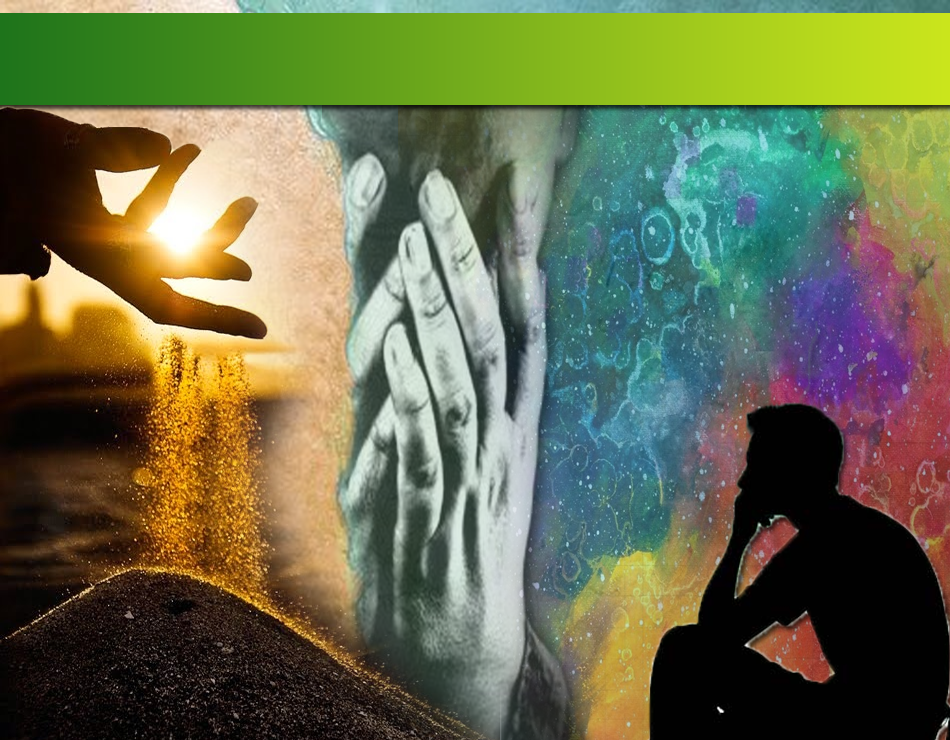 Langkah-langkah bermuhasabah
Semak perkara yang wajib
1
Jika kekurangan, diqadha dan disempurnakan
2
Periksa diri
Tidak mengulangi dan bertaubat diatas perlanggaran larangan Allah
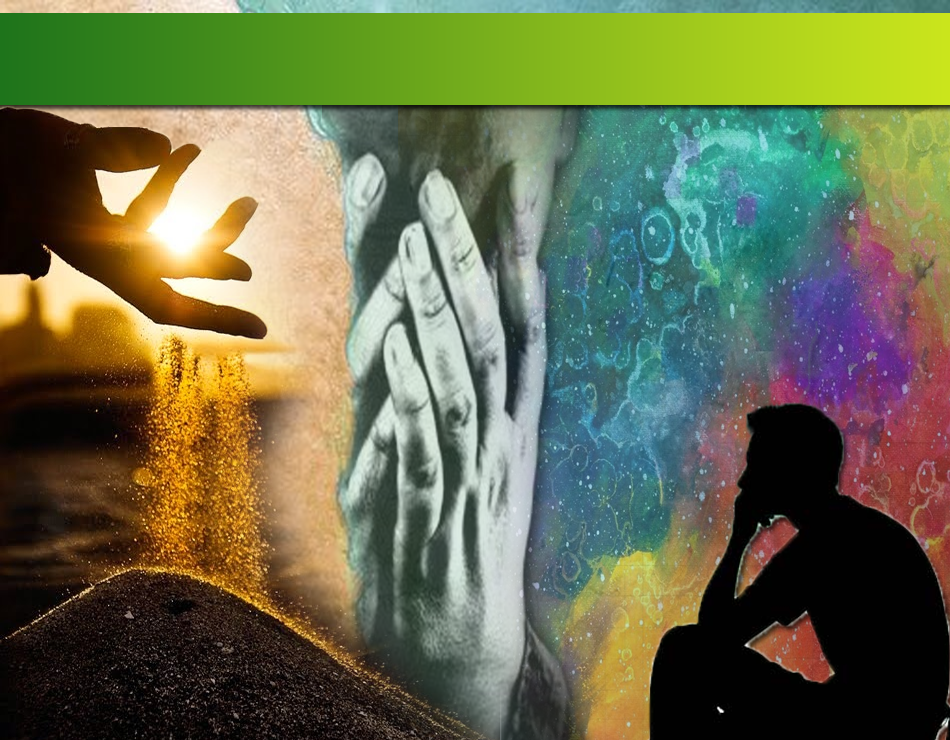 Langkah-langkah bermuhasabah
Mengingati semula tentang penggunaan masa hidup
3
Bersegera menghargai masa dengan melakukan aktiviti kebaikan
4
Bayang tentang perasaan, pemikiran, sikap dan pergerakan
Pastikan penglibatan dalam  perkara positif, bersih dan menepati syara’
Tidak membiarkan diri dengan sikap ‘tidak perlu bermuhasabah’
5
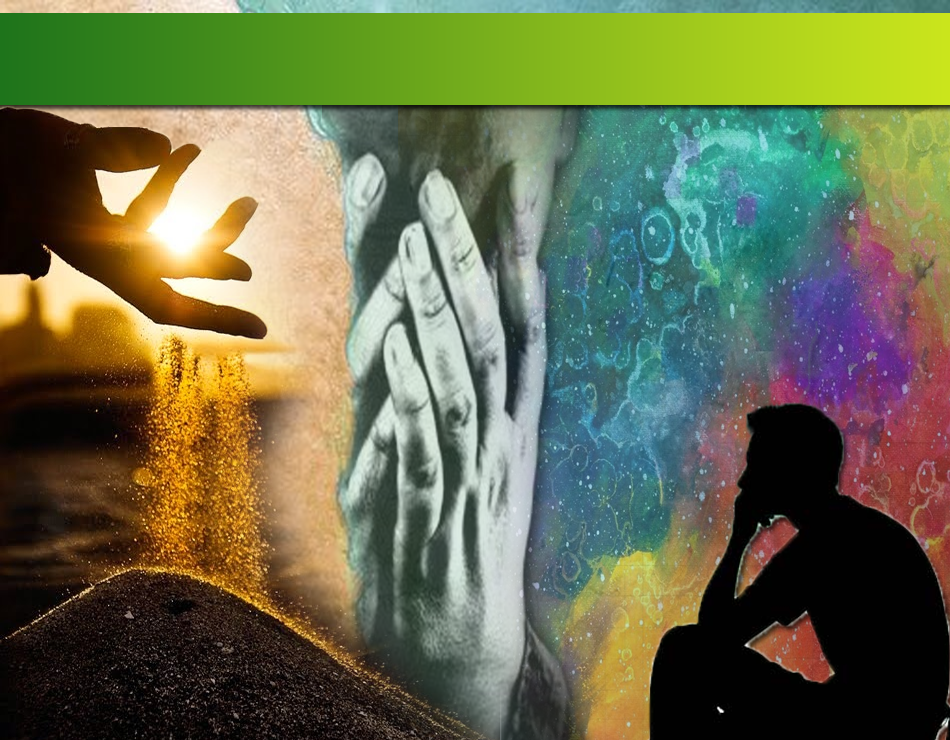 Seruan untuk bermuhasabah
Semoga dapat menikmati kebahagian hidup
Mendampingi orang yang sentiasa bermuhasabah
Hindari tempat dan suasana yang melalaikan
Hadiri majlis-majlis ilmu
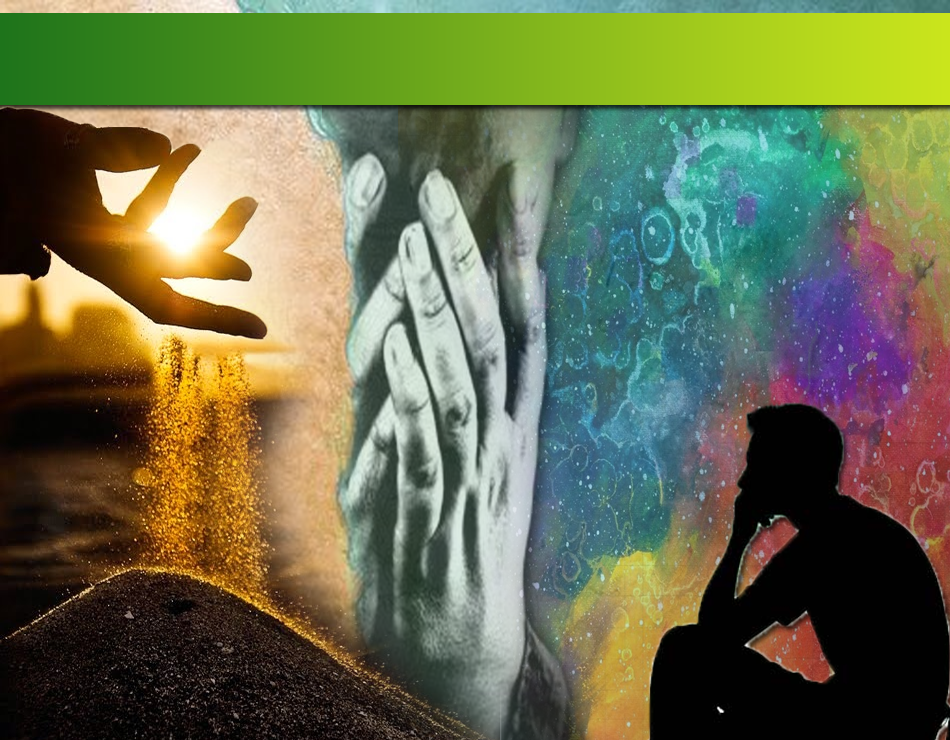 Firman Allah swt …
حَتَّىٰ إِذَا جَاءَ أَحَدَهُمُ الْمَوْتُ قَالَ رَبِّ ارْجِعُونِ. 
لَعَلِّي أَعْمَلُ صَالِحًا فِيمَا تَرَكْتُ ۚ كَلَّا ۚ إِنَّهَا كَلِمَةٌ هُوَ قَائِلُهَا ۖ وَمِن وَرَائِهِم بَرْزَخٌ إِلَىٰ يَوْمِ يُبْعَثُونَ
Surah Al Mu’minum  Ayat 99 dan 100
“Kesudahan golongan yang kufur ingkar itu apabila sampai ajal maut kepada salah seorang di antara mereka, kembalikanlah daku (hidup di dunia).  Supaya aku mengerjakan amal-amal yang salih dalam perkara-perkara yang telah aku tinggalkan. Tidak! Masakan dapat? Sesungguhnya perkataannya itu hanyalah kata-kata yang ia sahaja yang mengatakannya, sedang di hadapan mereka ada alam barzakh hingga hari mereka dibangkitkan semula.”
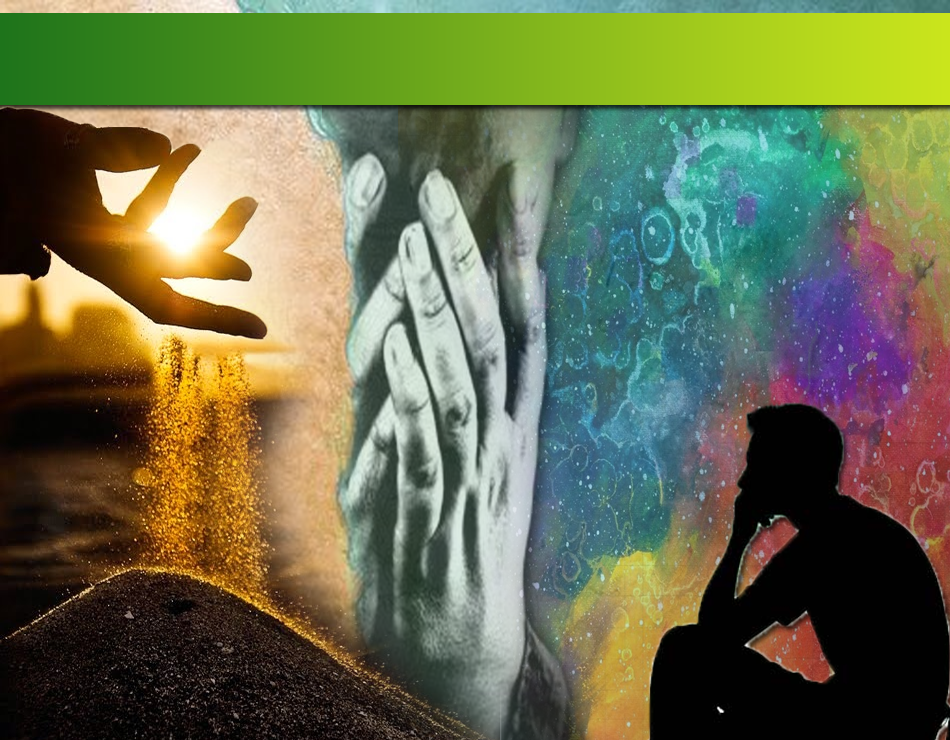 بَارَكَ اللهُ لِىْ وَلَكُمْ بِالْقُرْءَانِ الْعَظِيْمِ، وَنَفَعَنِى وَإِيَّاكُمْ بِمَا فِيْهِ مِنَ الأَيَاتِ وَالذِّكْرِ الْحَكِيْمِ، وَتَقَبَّلَ مِنِّي وَمِنْكُمْ تِلاوَتَهُ إِنَّهُ هُوَ السَّمِيعُ الْعَلِيْمُ. أَقُوْلُ قَوْلِيْ هَذَا وَأَسْتَغْفِرُ اللهَ الْعَظِيْمَ لِيْ وَلَكُمْ، وَلِسَائِرِ الْمُسْلِمِيْنَ وَالْمُسْلِمَاتِ، وَالْمُؤْمِنِيْنَ وَالْمُؤْمِنَاتِ فَاسْتَغْفِرُوْهُ، إِنَّهُ هُوَ الْغَفُوْرُ الرَّحِيْمُ.
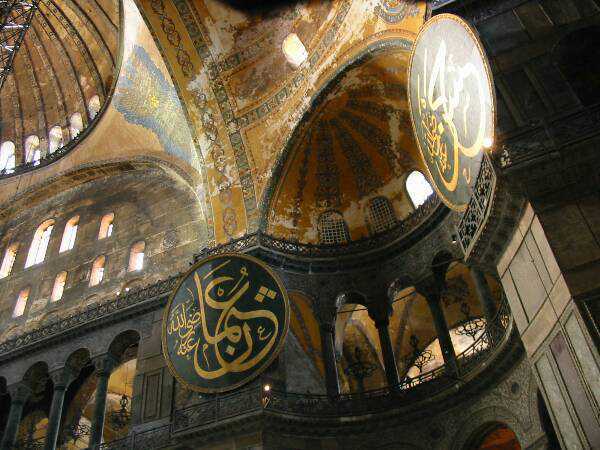 Doa Antara Dua Khutbah
Aamiin Ya Rabbal Aalamin..
 Tuhan Yang Memperkenankan Doa Orang-orang Yang Taat, Berilah Taufik Kepada Kami Di Dalam Mentaatimu, Ampunilah Kepada Mereka Yang Memohon Keampunan.
Aamiin
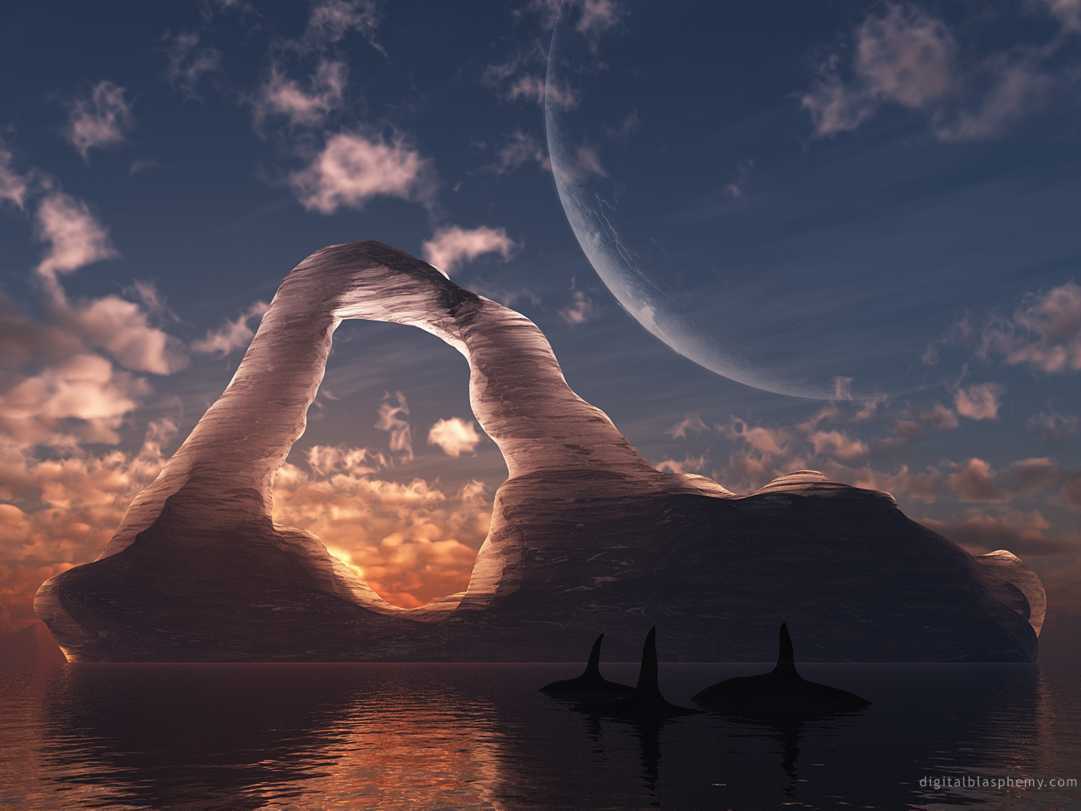 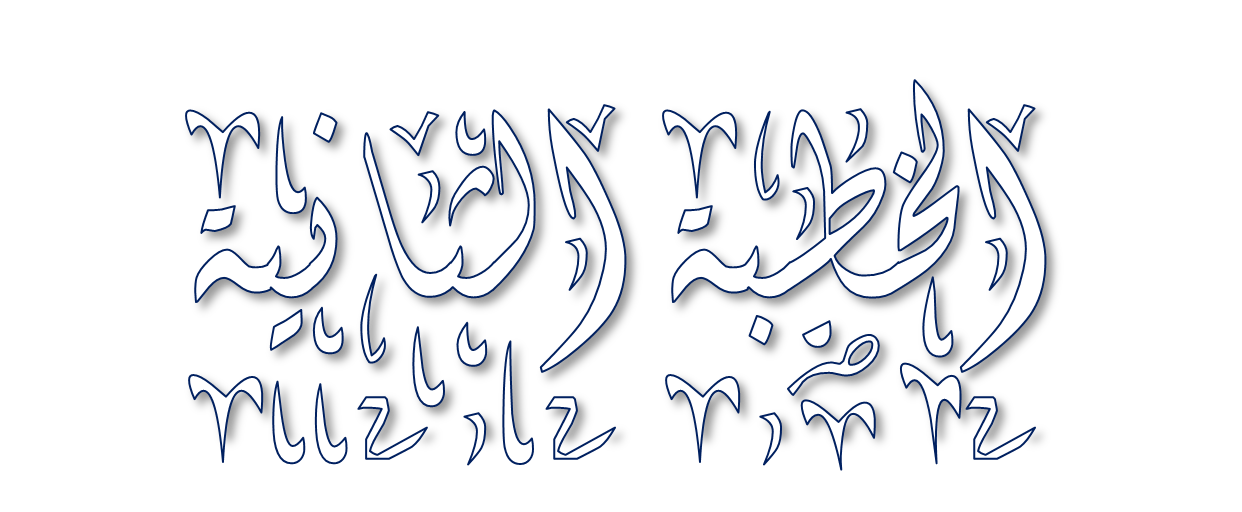 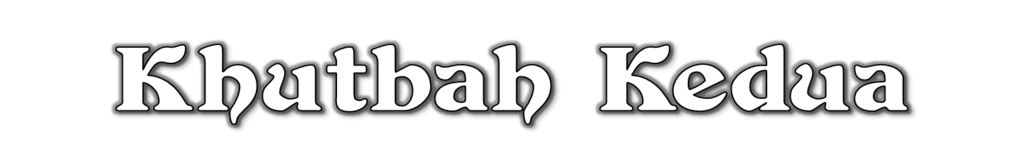 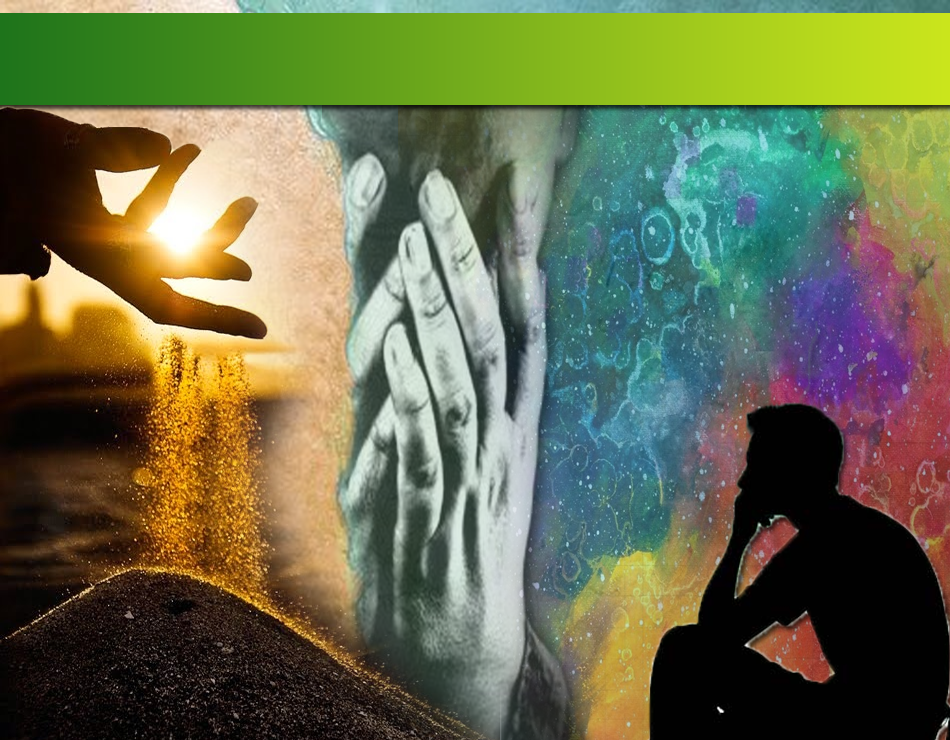 Pujian Kepada Allah S.W.T.
الْحَمْدُ لِلَّهِ
Segala puji-pujian hanya 
bagi Allah S.W.T.
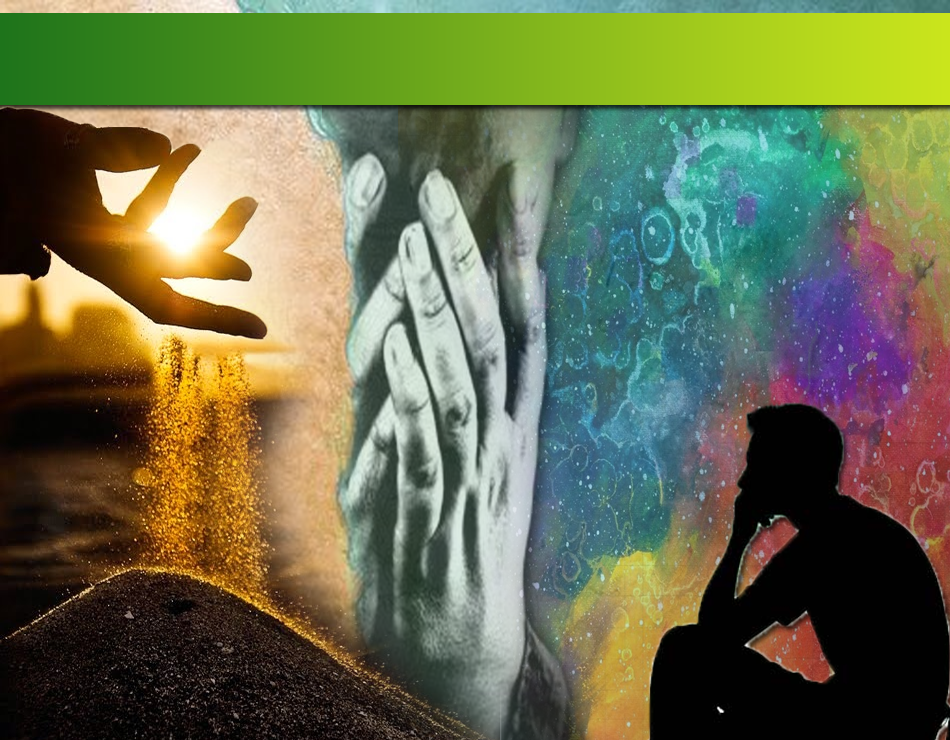 Syahadah
وَأَشْهَدُ أَن لآ إِلَهَ إِلاَّ اللهُ وَحْدَهُ لاَ شَرِيْكَ لَهُ، وَأَشْهَدُ أَنَّ مُحَمَّدًا عَبْدُهُ وَرَسُوْلُهُ.
Dan aku bersaksi  bahawa sesungguhnya tiada tuhan melainkan Allah, KeesaanNya tiada sekutu bagiNya dan juga aku bersaksi bahawa nabi Muhammad S.A.W hambaNya dan rasulNya.
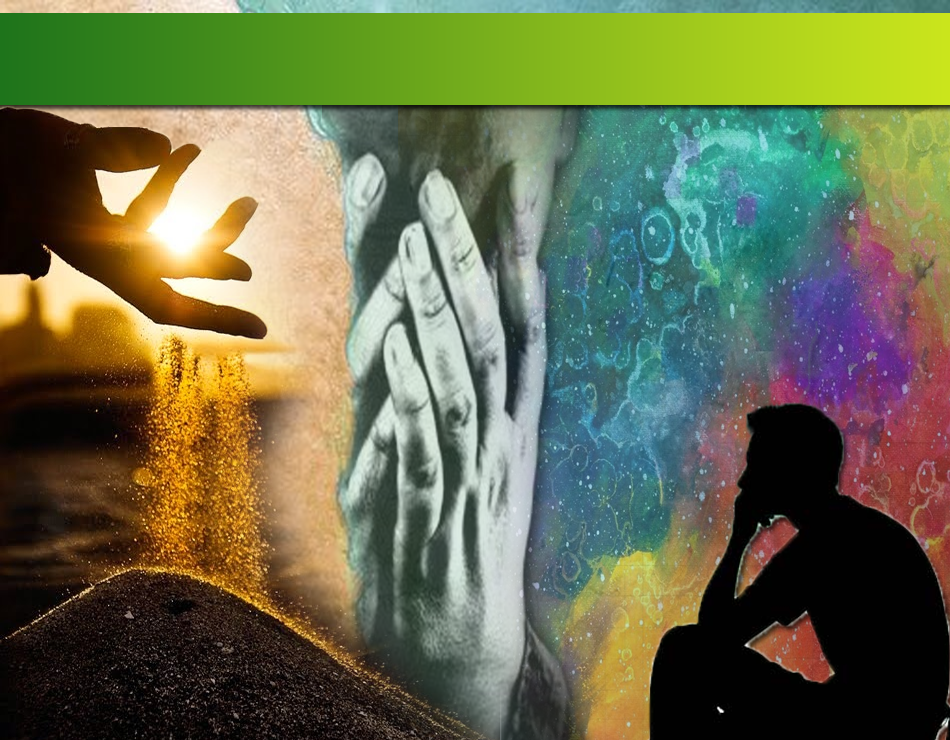 Selawat Ke Atas 
Nabi Muhammad S.A.W
اَللَّهُمَّ صَلِّ وَسَلِّمْ عَلَى سَيِّدِنَا مُحَمَّدٍ 
وَعَلَى آَلِهِ وَأَصْحَابِهِ أَجْمَعِيْنَ.
Ya Allah, Cucurilah rahmat dan sejahtera ke atas hambaMu dan rasulMu Nabi Muhammad S.A.W dan ke atas keluarganya dan para sahabatnya.
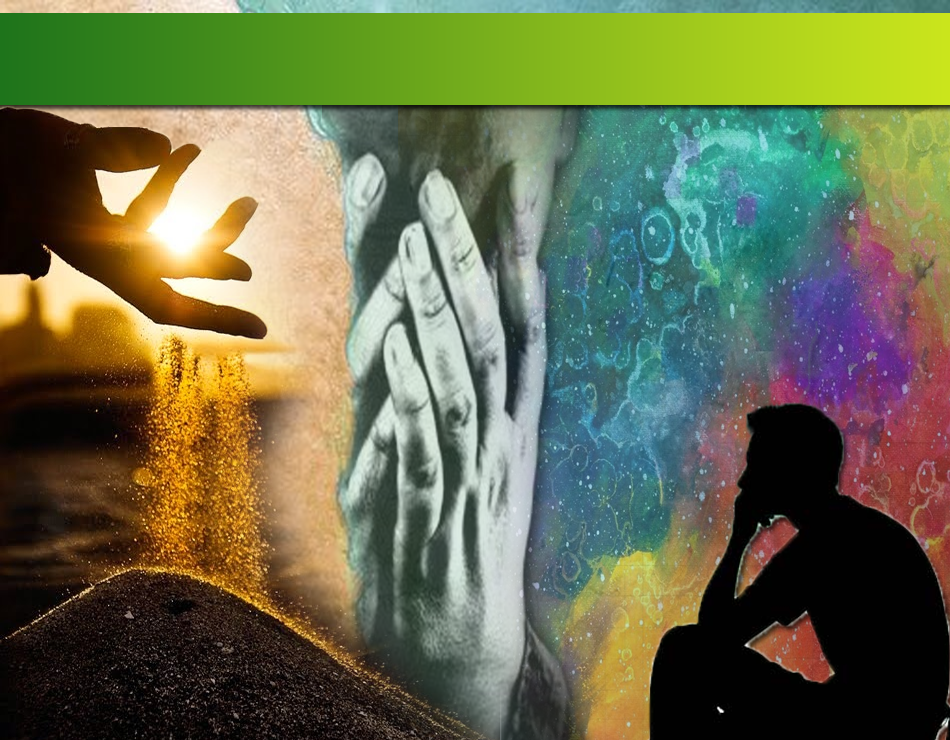 Seruan Takwa
اتَّقُوْا اللهَ، وَأُوْصِيْكُمْ وَاِيَّايَ بِتَقْوَى اللهِ،
 فَإِنَّ اللهَ يُحِبُّ الْمُتَّقِيْنَ.
Bertakwalah kepada Allah dengan sebenar-benarnya, sesunggunya Allah Taala mengasihi orang yang benar.
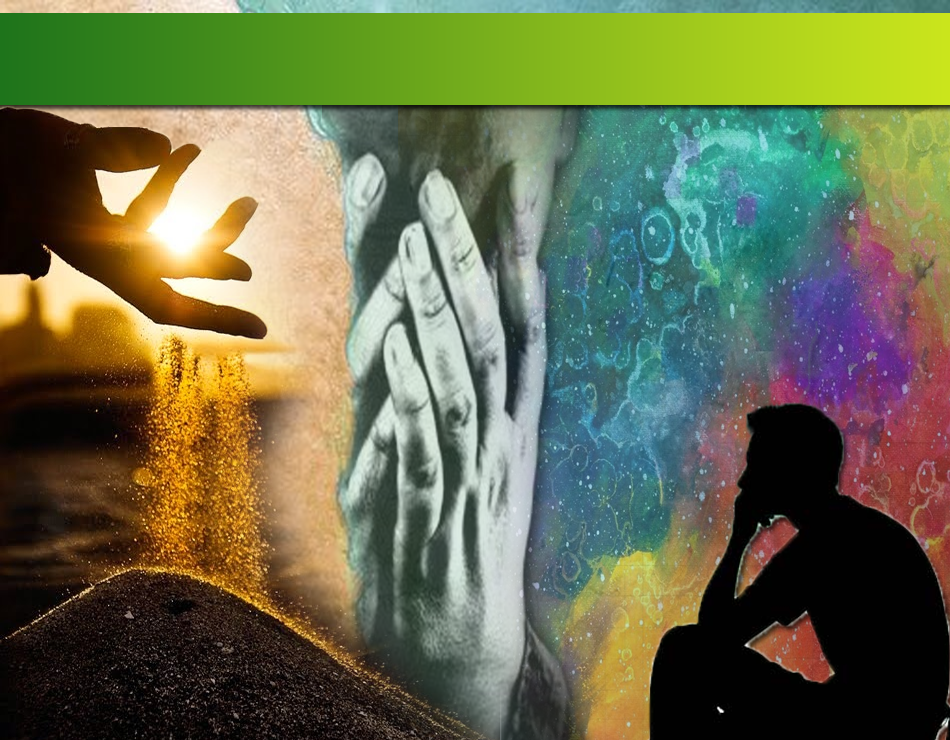 Istiqamah dalam amalan
Berusaha melakukan amalan yang menambahkan keimanan
Baginda tidak pernah menguzurkan diri daripada solat  berjemaah
Menjadikan amalan solat berjemaah di masjid sebagai budaya hidup kita
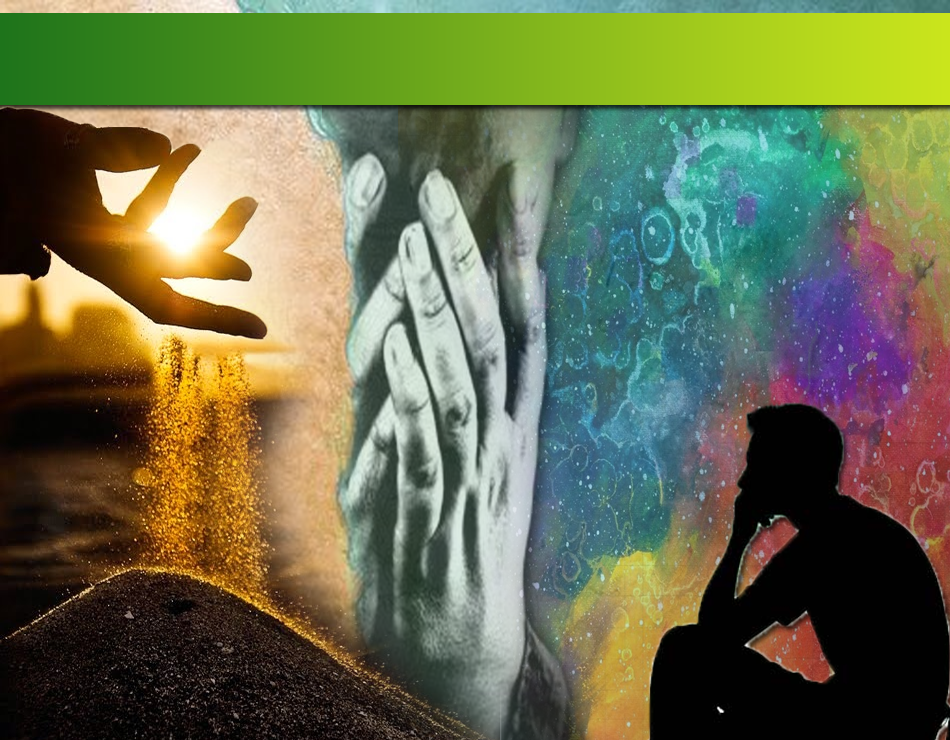 Antara kelebihan 
solat subuh berjemaah
Pertama : 	
Mendapat pahala qiamullail sepanjang malam.
Sabda Rasulullah s.a.w. :
مَنْ صَلَّى الْعِشَاءَ فِي جَمَاعَةٍ فَكَأَنَّمَا قَامَ نِصْفَ اللَّيْلِ، 
وَمَنْ صَلَّى الصُّبْحَ فِي جَمَاعَةٍ فَكَأَنَّمَا صَلَّى اللَّيْلَ كُلَّهُ.
Sesiapa yang solat Isyak berjemaah, maka sesungguhnya ia seperti mendirikan malam dengan ibadat separuh malam. Sesiapa yang solat subuh berjemaah, adalah seperti seorang yang bangun beribadat sepanjang malam.
Antara kelebihan 
solat subuh berjemaah
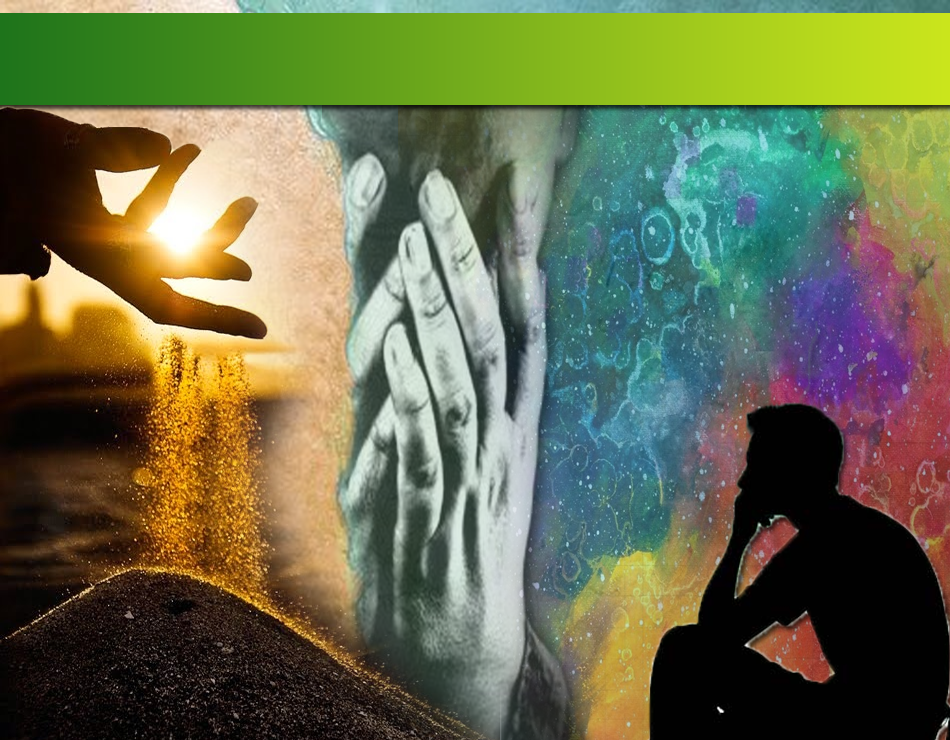 Kedua : 	
Membebaskan diri dari sifat munafik.

Sabda Rasulullah s.a.w. :
لَيْسَ صَلاَةٌ أَثْقَلَ عَلَى الْمُنَافِقِيْنَ مِنَ الْفَجْرِ وَالْعِشَاءِ، 
وَلَوْ يَعْلَمُوْنَ مَا فِيْهِمَا لَأَتَوْهُمَا وَلَوْ حَبْوًا. متفق عليه
Solat yang paling berat ke atas orang-orang munafik ialah solat subuh dan solat isyak. Jikalau mereka tahu kelebihan yang terdapat pada keduanya, sudah tentu mereka akan datang ke masjid walaupun dalam keadaan merangkak.
Seruan
Mengenang jasa dan perjuangan Rasulullah SAW membawa ajaran Islam. Selawat dan salam kepada Rasulullah SAW
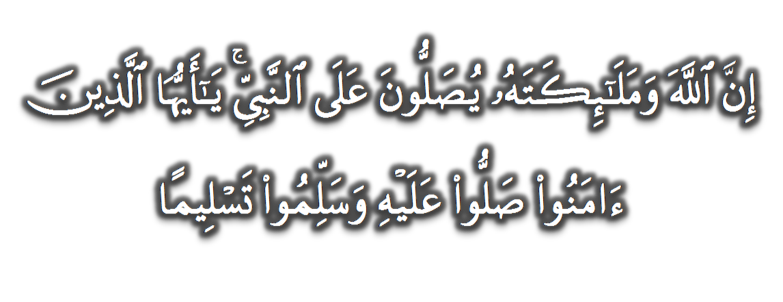 (Surah Al-Ahzab : Ayat 56)
“Sesungguhnya Allah Taala Dan Para MalaikatNya Sentiasa Berselawat Ke Atas Nabi (Muhammad).
Wahai Orang-orang Beriman! Berselawatlah Kamu 
Ke Atasnya Serta Ucapkanlah Salam Sejahtera Dengan Penghormatan Ke Atasnya Dengan Sepenuhnya”.
Selawat
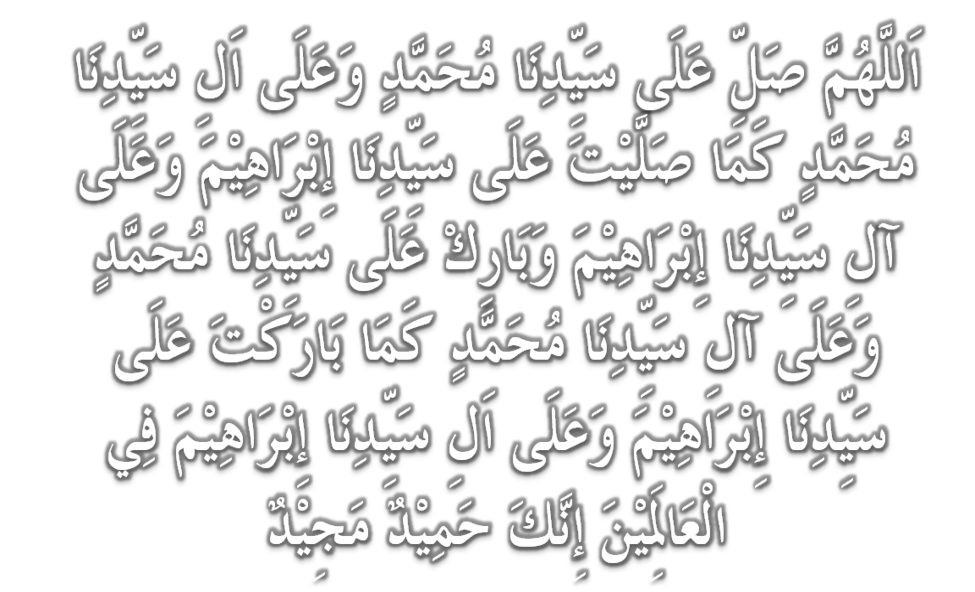 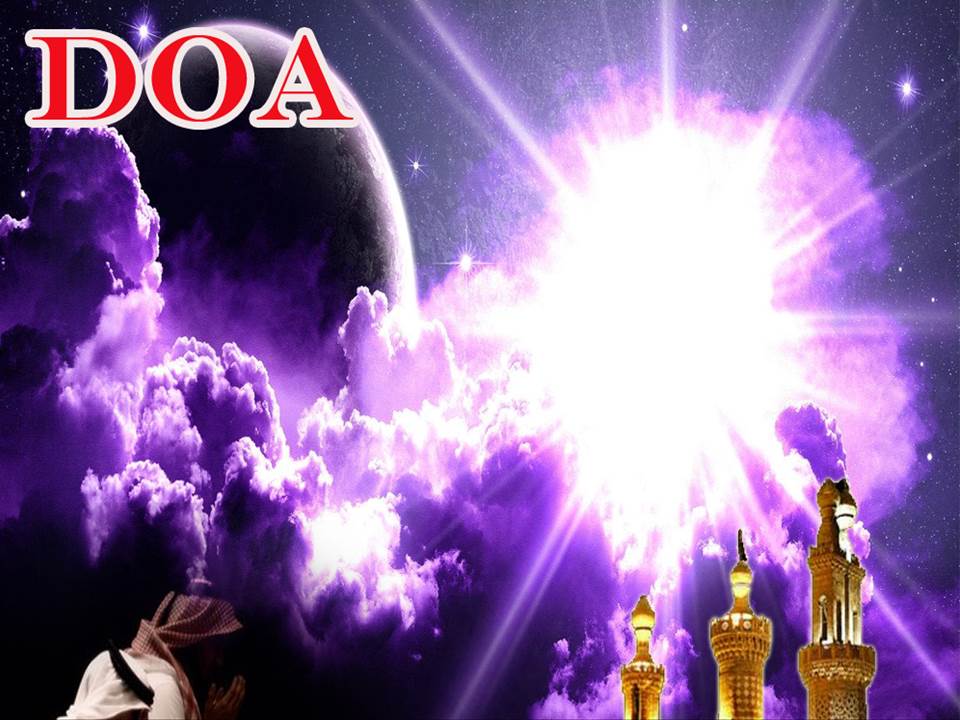 وَارْضَ اللَّهُمَّ عَنِ الْخُلَفَاءِ الرَّاشِدِيْنَ الْمَهْدِيِّيْنَ، سَادَتِنَا أَبِيْ بَكْرٍ وَعُمَرَ وَعُثْمَانَ وَعَلِيّ، وَعَنْ بَقِيَّةِ الصَّحَابَةِ أَجْمَعِيْنَ، وَعَنِ التَّابِعيْنَ وَتَابِعِى التَّابِعِيْنَ بِإِحْسَانٍ إِلَى يَوْمِ الدِّيْن.
Dan berilah keredhaan ke atas Khalifah ar-rasyidin, Abu Bakar, Omar, Uthman dan Ali, dan seluruh sahabat-sahabatnya serta pengikut- pengikut Baginda hingga hari pembalasan.
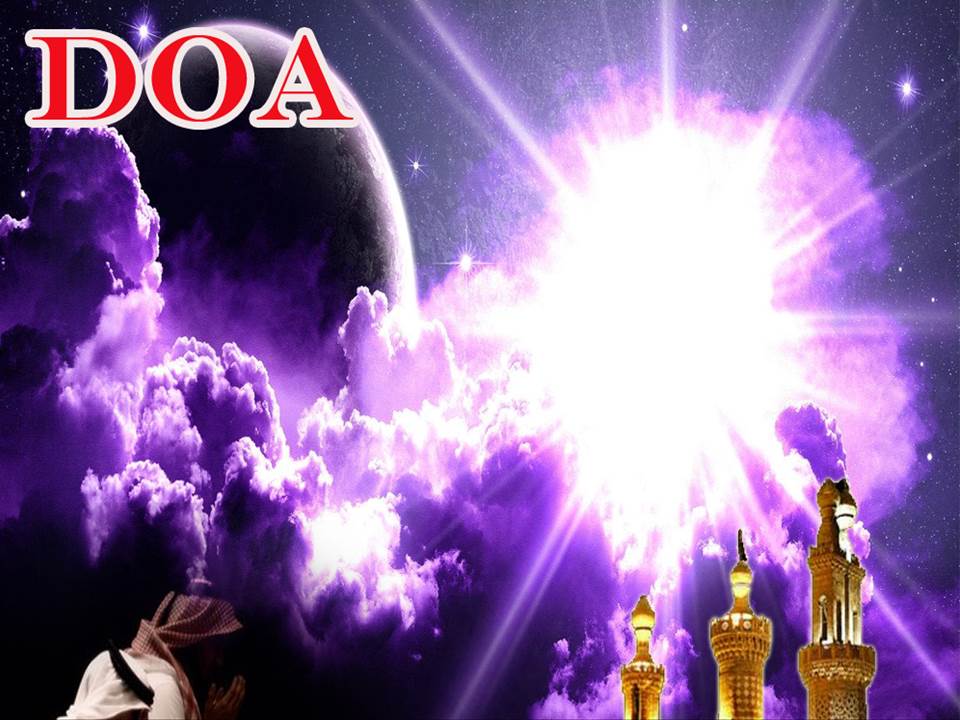 اللَّهُمَّ اغْفِرْ لِلْمُؤْمِنِيْنَ وَالْمُؤْمِنَاتِ، وَالمُسْلِمِيْنَ وَالْمُسْلِمَاتِ الأَحْيَاءِ مِنْهُمْ وَالأَمْوَات. 
إِنَّكَ سَمِيْعٌ قَرِيْبٌ مُجِيْبُ الدَّعَوَات.
Ya Allah, Ampunkanlah Dosa Golongan Mu’minin Dan Mu’minaat, Muslimin Dan Muslimat, samada yang  masih hidup atau yang telah mati. Sesungguhnya Engkau Maha Mendengar dan Maha Memakbulkan segala permintaan.
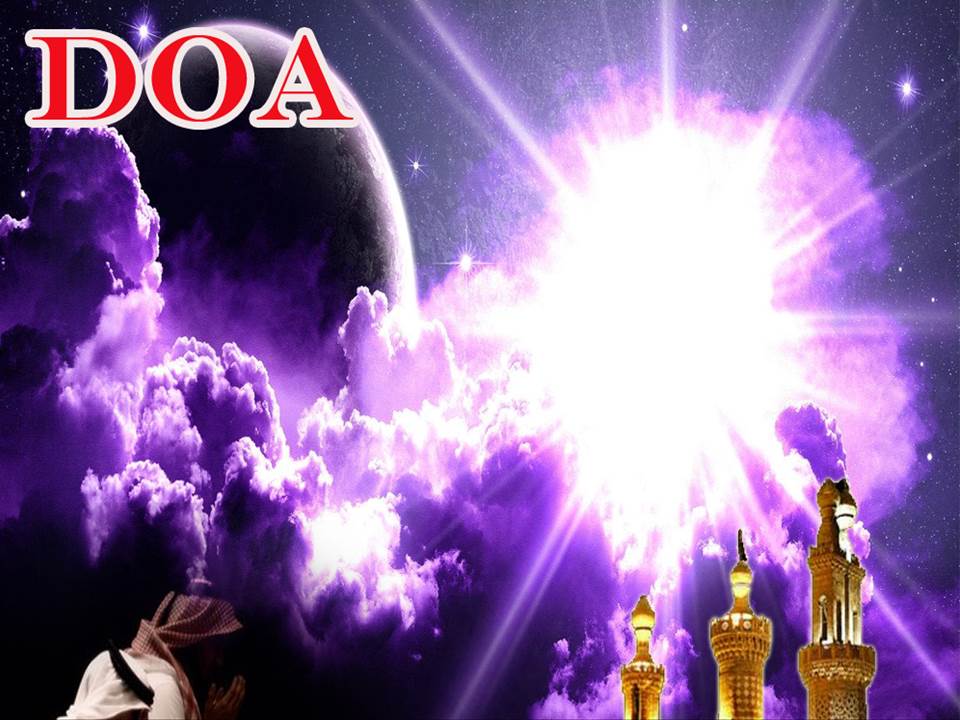 اللَّهُمَّ أَلِّفْ بَيْنَ قُلُوْبِنَا، وَأَصْلِحْ ذَاتَ بَيْنِنَا، وَاجْعَلْنَا مِنَ الرَّاشِدِيْن. اللَّهُمَّ أَحْسِنْ عَاقِبَتَنَا فِى الأُمُوْرِ كُلِّهَا، وَأَجِرْنَا مِنْ خِزْيِ الدُّنْيَا وَعَذَابِ الأَخِرَة، يَا رَبَّ الْعَالَمِيْن.
Ya Allah, lembutkanlah hati-hati kami.. perbaikilah hubungan antara kami. Dan jadilah kami golongan yang mendapat bimbingan daripadaMu. 
Ya Allah.. Perelokkan kesudahan kami dalam segala hal semuanya, dan lindungilah kami daripada kehinaan di dunia dan di akhirat. 
Wahai Tuhan sekalian alam..
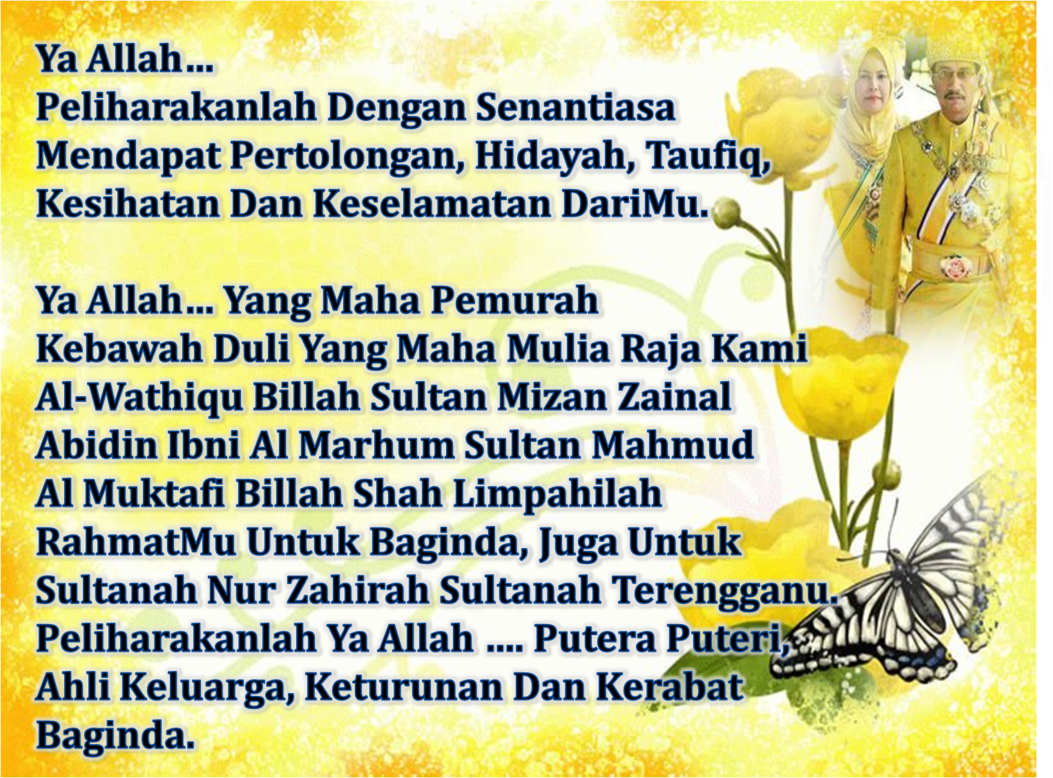 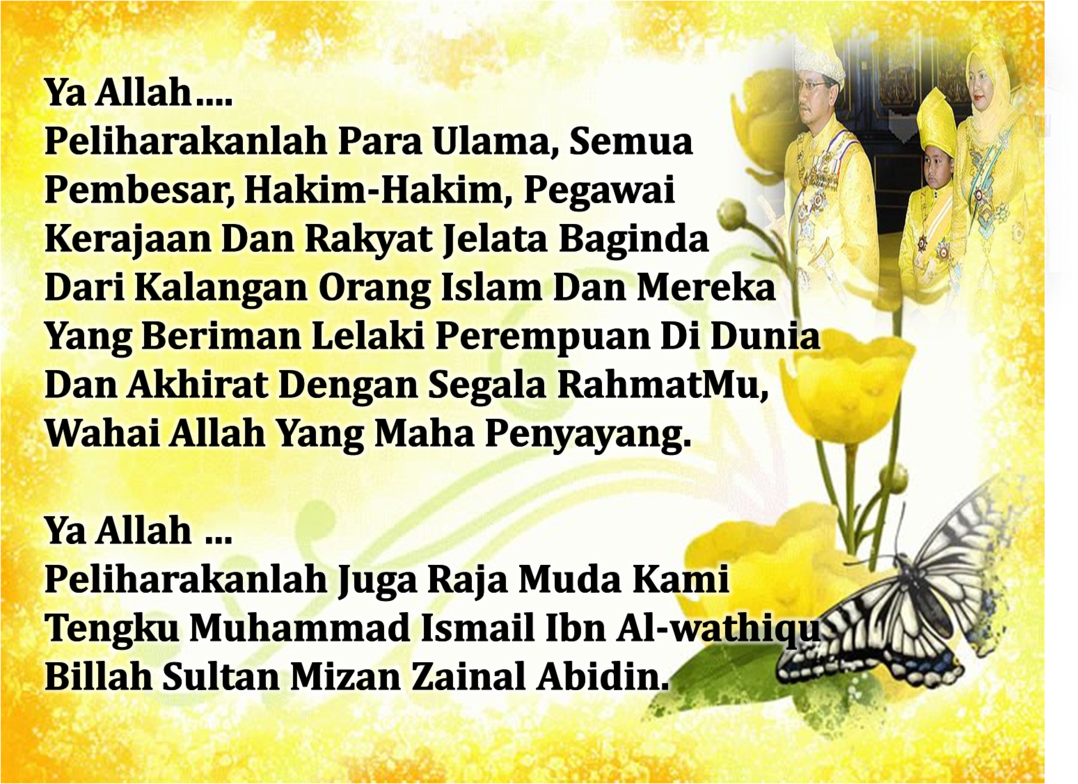 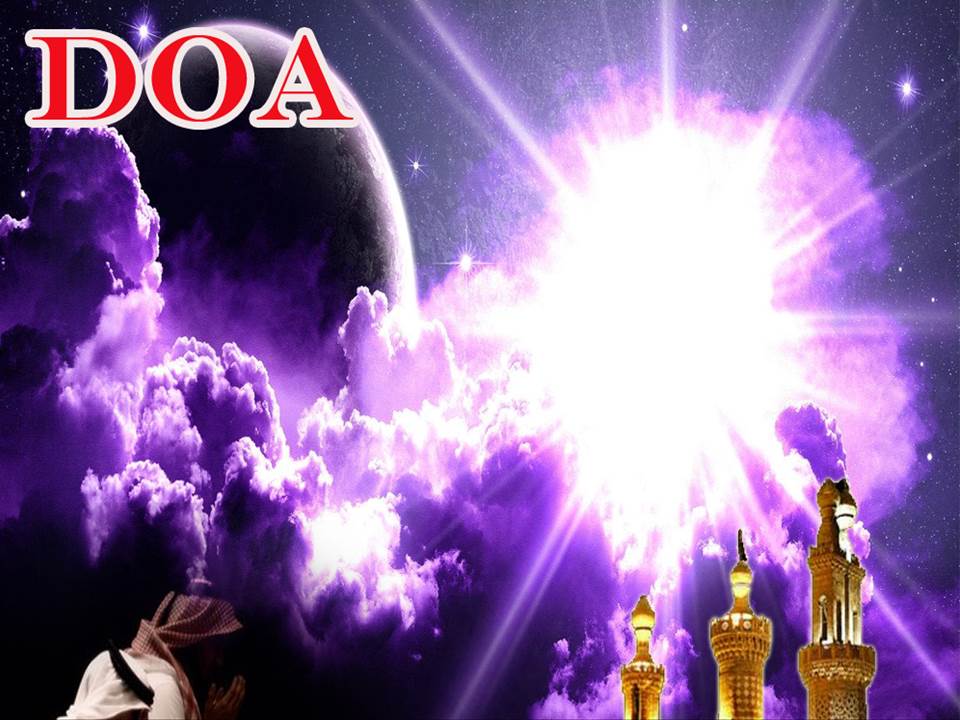 رَبَّنَا ظَلَمْنَا أَنْفُسَنَا وَإِنْ لَمْ تَغْفِرْ لَنَا وَتَرْحَمْنَا لَنَكُوْنَنَّ مِنَ الْخَاسِرِيْنَ. 
لآ إِلَهَ إِلاَّ أَنْتَ سُبْحَانَكَ إِنَّا كُنَّا مِنْ الظَّالِمِيْنَ. رَبَّنَا آتِنَا فِي الدُّنْيَا حَسَنَةً وَفِي الآخِرَةِ حَسَنَةً  وَقِنَا عَذَابَ النَّارِ. وَصَلَّى اللهُ عَلىَ سَيِّدِنَا مُحَمَّدٍ وَعَلىَ آلِهِ وَصَحْبِهِ وَسَلَّمْ. وَالْحَمْدُ للهِ رَبِّ الْعَالَمِيْنَ.
Ya Allah …
Kami Telah Menzalimi Diri Kami Sendiri 
Dan Sekiranya Engkau Tidak Mengampunkan Kami Dan Merahmati Kami Nescaya Kami Akan Menjadi Orang Yang Rugi.
Tiada Tuhan Melainkan Engkau Maha Suci Engkau Sesungguhnya Kami Di Kalangan  Orang-orang 
Yang Menzalimi Diri.
Ya Allah… 
Kurniakanlah Kepada Kami Kebaikan Di Dunia Dan Kebaikan Di Akhirat Serta Hindarilah Kami Dari Seksaan Neraka.
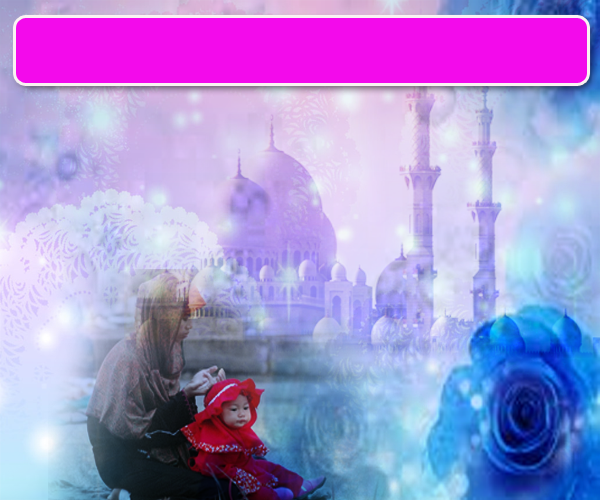 Wahai Hamba-hamba Allah….
Sesungguhnya ALLAH  menyuruh berlaku adil, dan berbuat kebaikan, serta memberi bantuan kepada kaum kerabat dan melarang daripada melakukan perbuatan-perbuatan keji dan mungkar serta kezaliman. Ia mengajar kamu (dengan suruhan dan larangannya  ini) supaya kamu mengambil peringatan mematuhinya.
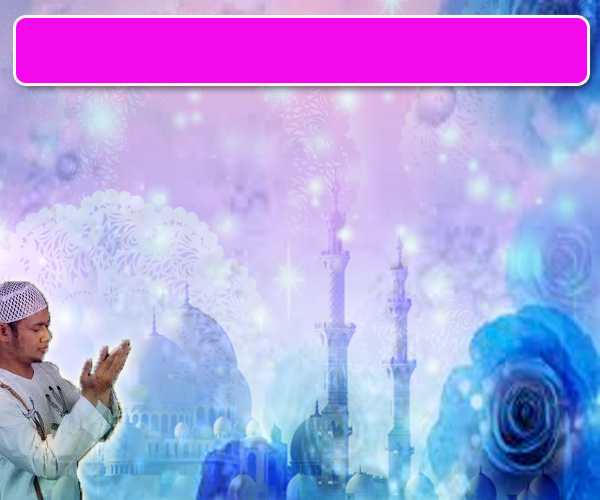 Maka Ingatlah Allah Yang Maha Agung
Nescaya Dia Akan Mengingatimu 
Dan Bersyukurlah Di Atas Nikmat-nikmatNya Nescaya Dia Akan Menambahkan Lagi Nikmat Itu Kepadamu, dan Pohonlah 
Dari Kelebihannya, Nescaya Akan Diberikannya  Kepadamu. Dan Sesungguhnya Mengingati Allah Itu Lebih Besar (Faedah Dan Kesannya) Dan (Ingatlah) Allah Mengetahui Apa  Yang Kamu Kerjakan.
اقامة الصلاة
اقامة الصلاة
اقامة الصلاة
Dirikan Solat….

Lurus dan betulkan saf anda kerana
 saf yang lurus termasuk dalam kesempurnaan solat.
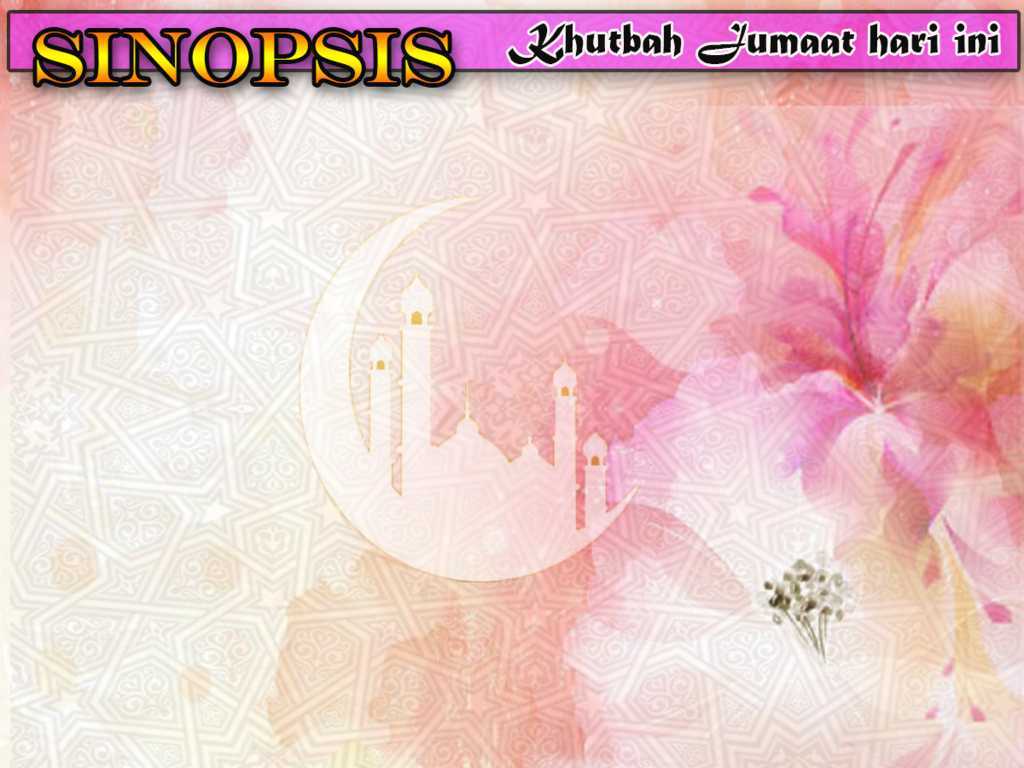 INTISARI KHUTBAH JUMAAT PADA 29/12/2017
TAJUK: MUHASABAH DIRI SEBELUM DIHISAB ALLAH TAALA

MUHASABAH BERMAKSUD MEMERIKSA DIRI SAMA ADA SELARI DENGAN AJARAN YANG DISYARIATKAN ATAU SEBALIKNYA.

KITA HENDAKLAH SENTIASA BERMUHASABAH DIRI TANPA MENGIRA WAKTU KERANA KITA TIDAK TAHU BILAKAH AJAL KITA.

JIKA KITA DAPATI BAHAWA DIRI INI TELAH BERADA PADA JALAN YANG SALAH, KITA HENDAKLAH SEGERA PERBETULKAN DAN BERTAUBAT KEPADA ALLAH TAALA.

HENDAKLAH PERTINGKATKAN DAN BERISTIQAMAH MELAKUKAN SEGALA AMALAN KETAATAN KEPADA ALLAH.

DAMPINGILAH ORANG YANG SENTIASA BERMUHASABAH DIRI, HADIRI MAJLIS-MAJLIS ILMU SERTA HINDARI DIRI DARIPADA TEMPAT-TEMPAT ATAU SUASANA YANG MELALAIKAN.